MS Excel Untuk Pengolahan Data Ukuran Poligon
Hitungan Poligon Terbuka
Diketahui : 
	- Koordinat titik awal A ( 1500,000 ; 5000,000 ) m 
	- Sudut jurusan AB ( aAB ) = 100o 45' 25“ 
	- Jarak AB ( dAB ) = 150,452 m 
	- Hasil pengukuran poligon diperoleh data sebagai   	berikut : 
		- Sudut : B = 138o 45' 24“ 
		- Jarak : dAB = 150,452 m 
		- dCD = 135,550 m 
		- C = 210o 55' 33“ 
		- dBC = 142,255 m 
Pertanyaan : Hitung koordinat titik B, C dan D
XB = XA + XAB dan YB = YA + YAB ; 
	dimana : 
		XAB = dAB sin AB dan YAB = dAB cos AB 
	XC = XB + XBC dan YC = YB + YBC ;
 	dimana :
		XBC = dBC sin aBC dan YBC = dBC cos BC 
	BC =AB - 180⁰ + bB =59⁰ 30' 49" 
	XD = XC + XCD dan YD = YB + YCD ; 
	dimana :
		DXCD = dCD sin CD dan YCD = dCD cos CD 
		CD = aBC - 180⁰ + bC =90⁰ 26' 22“
Dihitung dengan menggunakan kalkulator diperoleh : 

	XB =1500,000+150,452 x sin 100o 45' 25“=1647,808 m 
	YB = 1500,000 + 150,452 xcos 100o 45' 25“= 4971,919 m 
	XC = 1647,808+ 142,255x sin 59o 30' 49" = 1770,396 m 
	YC = 4971,919+ 150,452x cos 59o 30' 49" = 5044,090 m 
	XD=1770,396 + 135,550 x sin 90o 26' 22" = 1905,942 m 
	YD = 5044,090 + 135,550 x cos 90o 26' 22" =5043,050 m
Apabila dihitung dengan MS Excel hasilnya sebagai berikut :
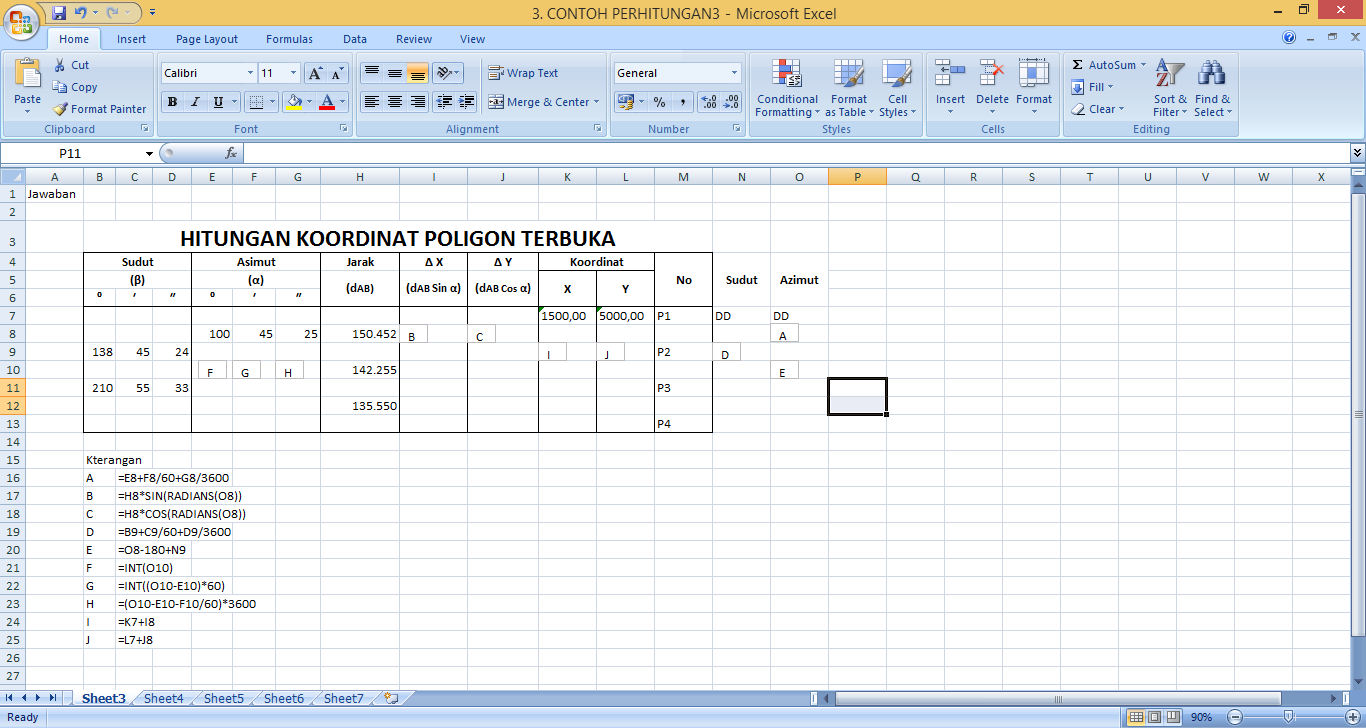 Diperoleh koordinat sebagai berikut :
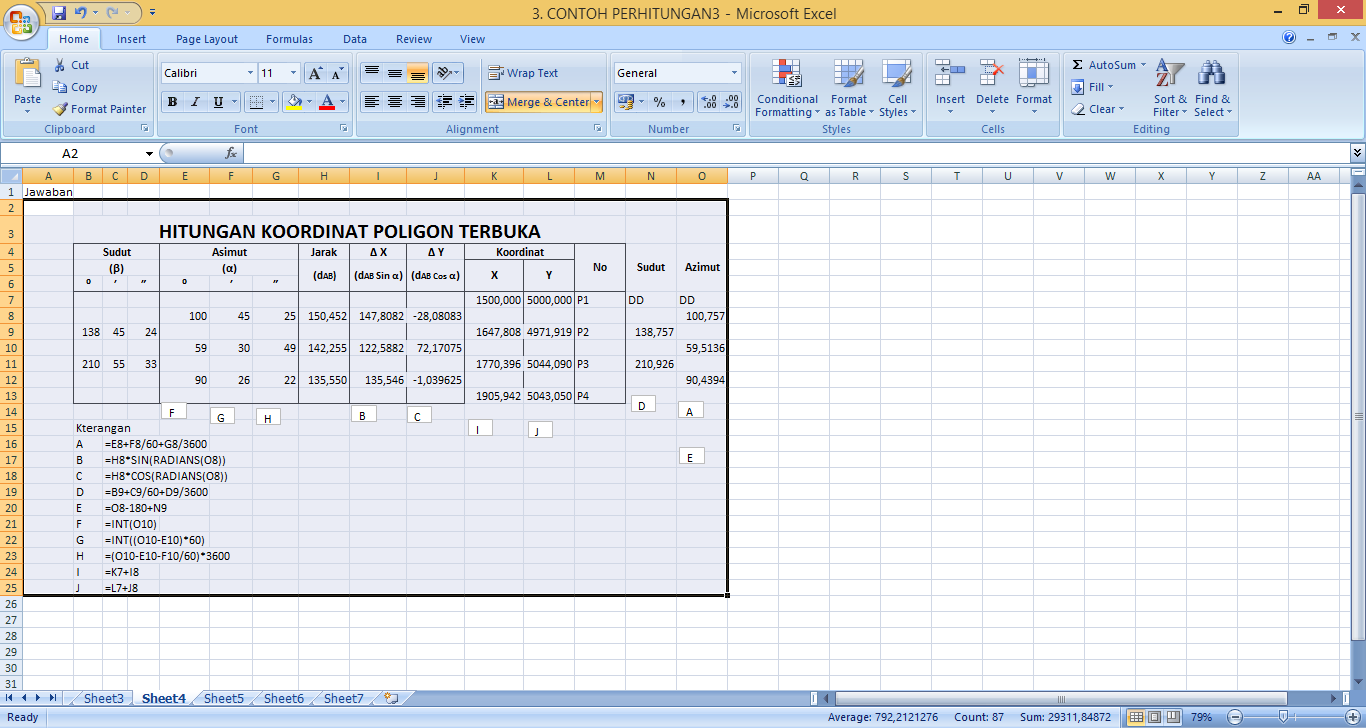 Hitungan Poligon Tertutup
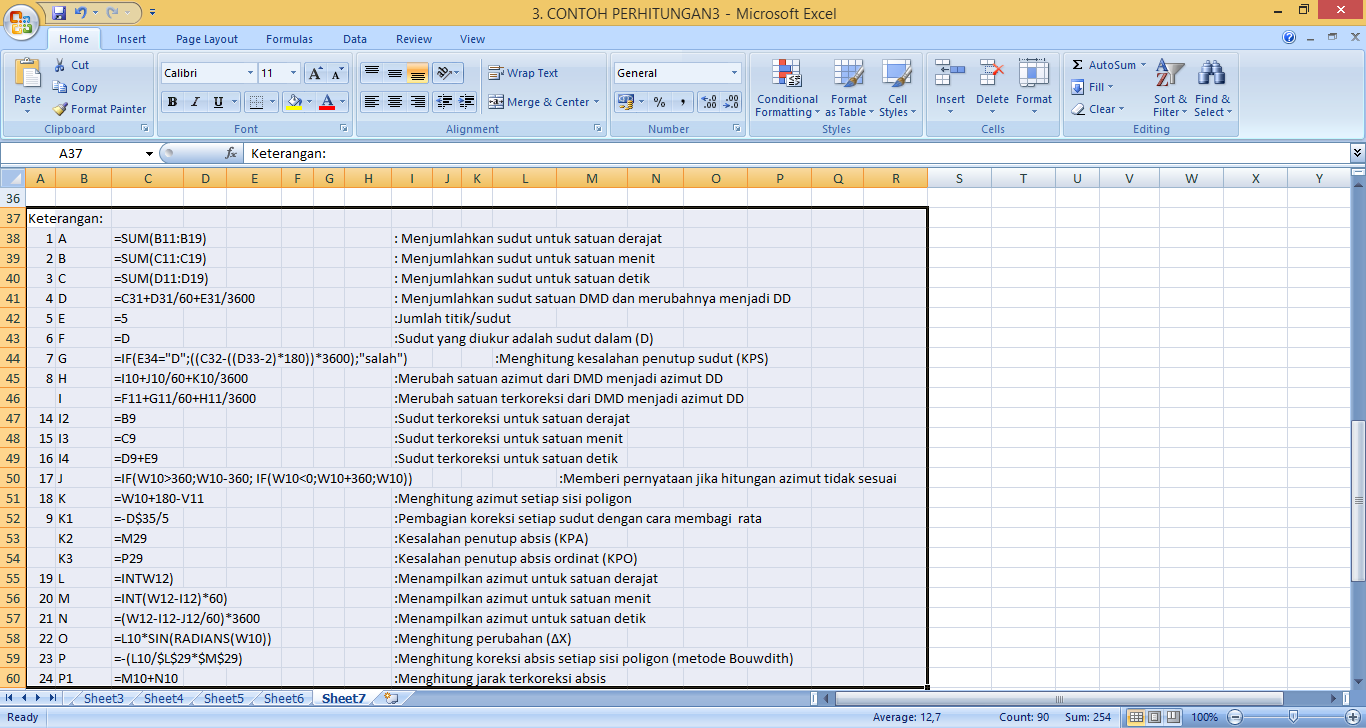 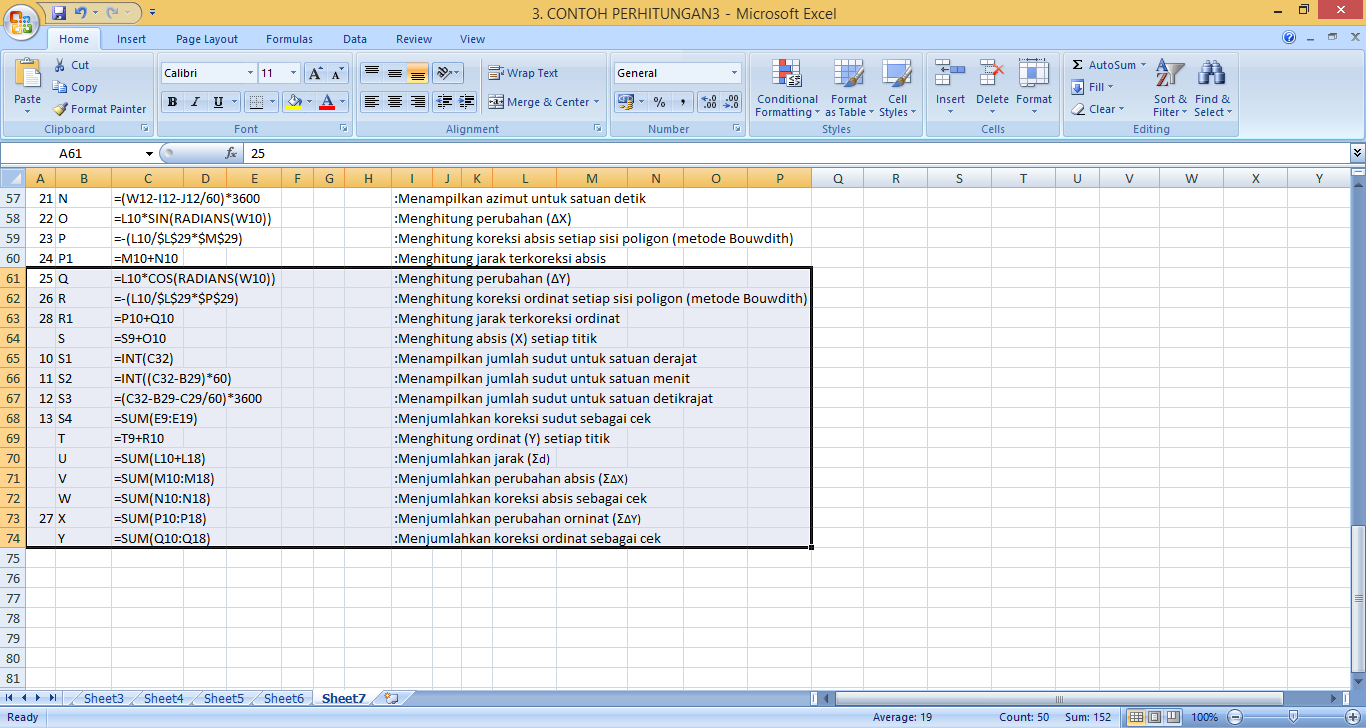 Hasil hitungan diperoleh seperti pada tabel berikut :
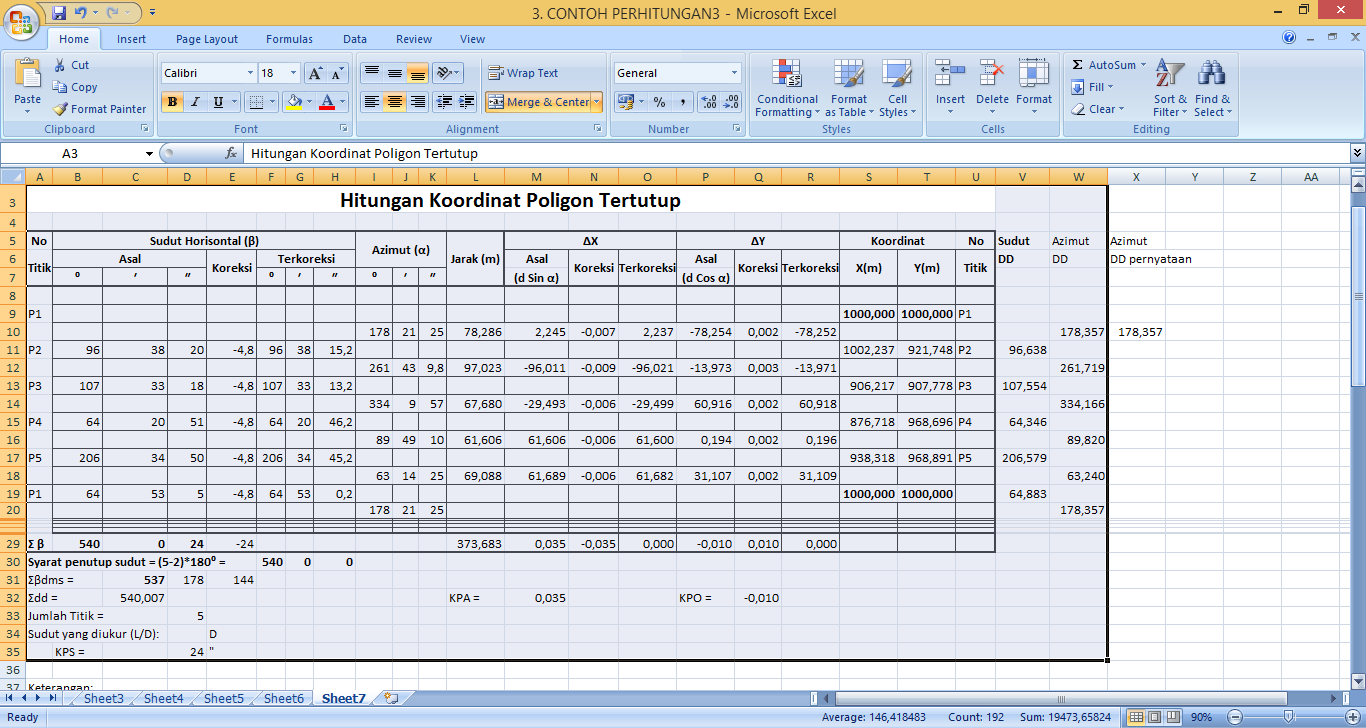 Hasil hitungan poligon:
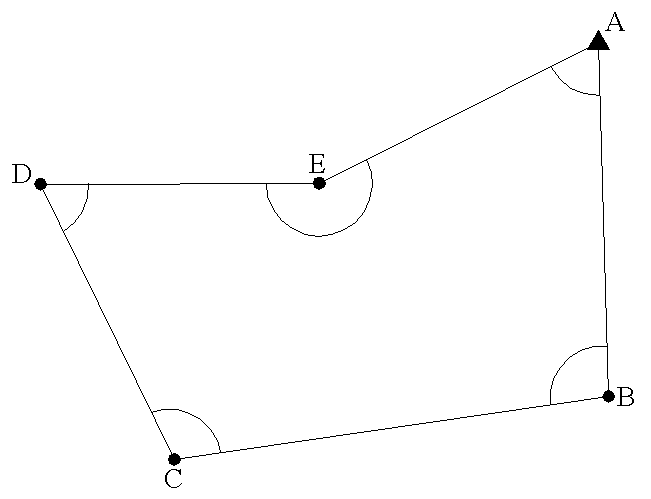